Working Together
Roles, Interactions, Support Tools and Handoffs
June 2017
Meeting highlights and housekeeping
Introduction of Facilitators—Jennifer Kennington, Theresa Wood, Maria Markiewicz and Maritza Almodovar.
Please place all phones on Mute to avoid feedback and background noise.
Process flow: working together support model—getting to know us!
Our Core Values:
People Matter—We believe in the power of people and know that the best ideas come from everywhere.  We act with respect and accountability, mindful that our actions affect the lives of others in meaningful ways.
Excellence Every Day—We believe that every day is an opportunity for growth and are energized by going above and beyond what’s expected. We are one team, hungry for results.  We focus on what matters and know that for even the most difficult challenges, there is a solution.
Think Forward—We continuously reimagine what the future could be and believe that tomorrow is created by actions we take today.  
Act Now—We are brave in spirit, act decisively, learn quickly and get it done
Be Real—We are forthright and genuine when we speak.
Process flow: working together support model—getting to know us!
How we Deliver:
Impactful Advisors—As a steward of your success we deliver based on our understanding of your unique goals and proactively advise on how to achieve the best outcomes in the simplest ways possible.
Operational Excellence—We understand the importance of what we do and are detailed-driven.
Breakthrough Solutions—Our approach is solution driven. We are inventive in using technology, data and our partnership to deliver solutions.
Engaging User Experiences—We bring a deep understand of people manage their daily lives and engage with technology to power more valuable, intuitive and engaging user experiences.
Process flow: working together support model—role description
HR/Benefit Practitioner Role
Support employees
Guide employees to the right tools and resources
Educate employees on benefits programs/resources through:
New hire orientations
Employee meetings
Open Enrollment meetings/communications
Benefits Fairs
Campus events
Work with Aon/SSC/System Office on issues that have to be researched – more to come on processes
HR and benefit practitioner tool summary
Support tool inventory
USG support model—day to day interactions
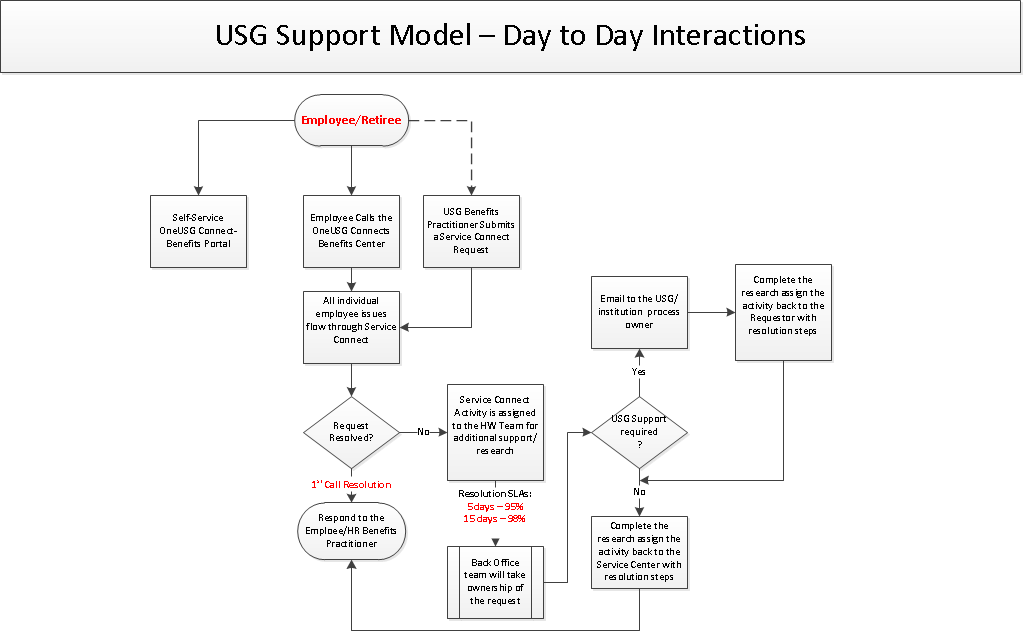 Process flow: working together support model—scenario #1
Employee contacts the OneUSG Connect—Benefits Service Center to request Assistance with New Hire Enrollment:
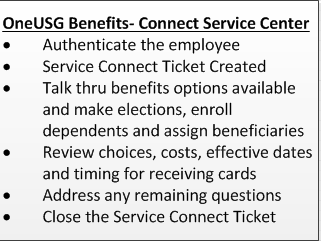 Process flow: working together support model—scenario #2
Employee contacts the OneUSG Connect—Benefits Service Center and informs that he should be eligible for benefits but he does not see an option to make elections. Employment data shows that the employee is hired in a benefits ineligible employment status:
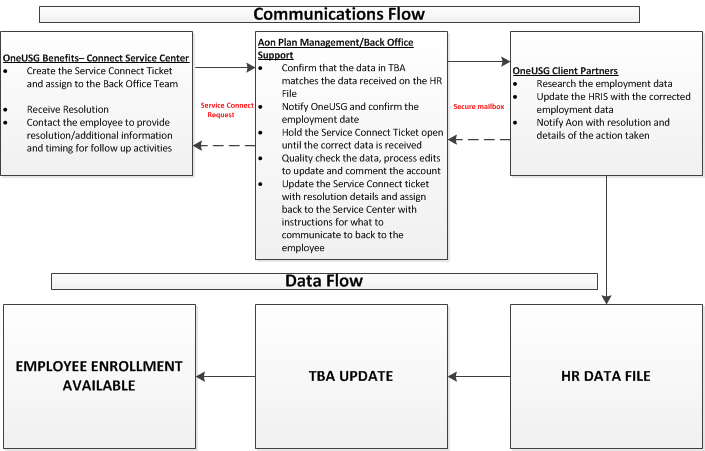 Process flow: working together support model—scenario #3
Employee contacts the OneUSG Connect—Benefits Service Center and informs that his pay check was deducted $100 more for the health plan than he expected. TBA shows that the cost of the health plan is $75 per pay period:
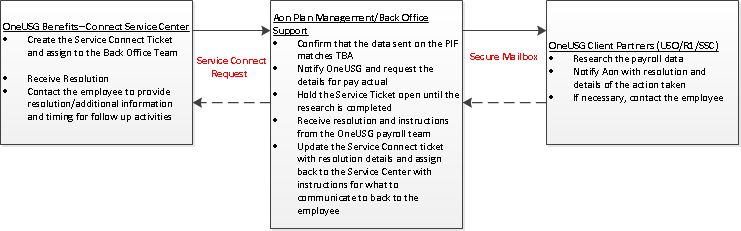 Process flow: working together support model—scenario #4
Data Discrepancy:
Plan management team received notification on the daily edit report with data that conflicts with what is currently in TBA. Aon needs to know what information is correct.
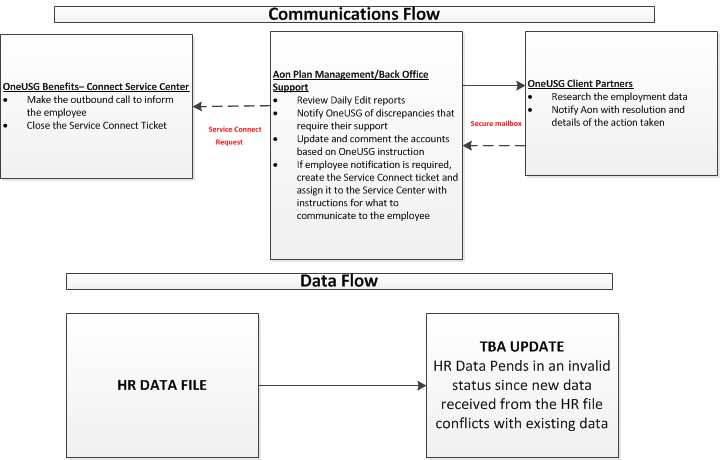 Stabilization Rules of Engagement— Interaction
[Speaker Notes: Theresa]